FILLING OUT THE FORM
BY LIYAMNAH MUNTE
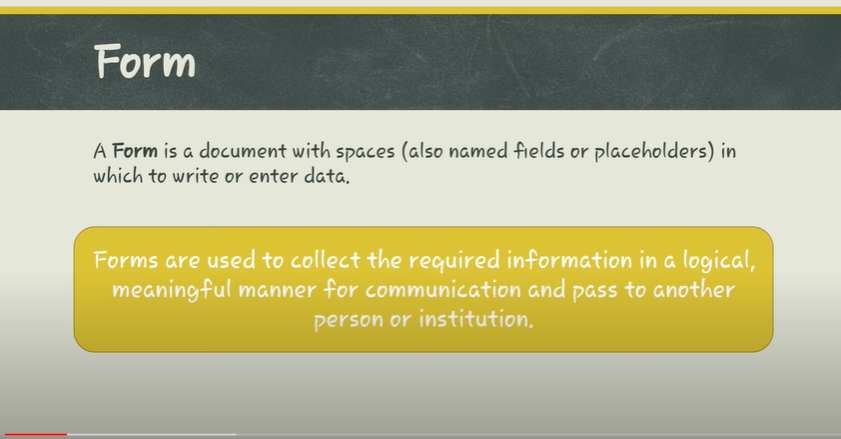 KINDS OF FORM
APPLICATION FORM
REGISTRASION FORM/ENROLMENT FORM
WITHDRAWAL SLIP
DEPOSIT SLIP
PURCHASE FORM
MEDICAL FORM
RESERVATION FORM
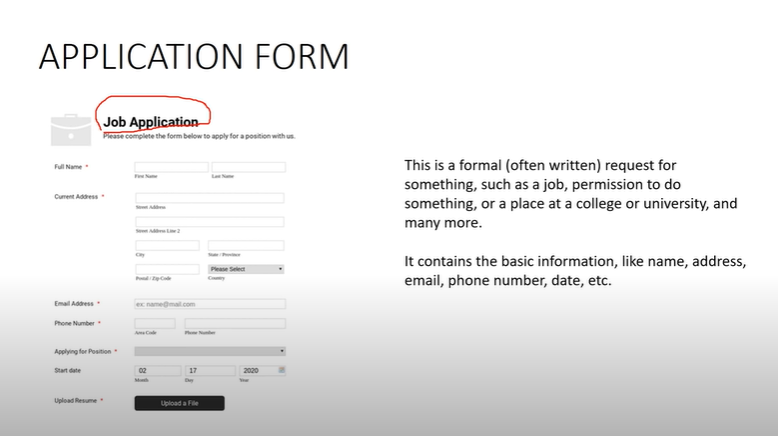 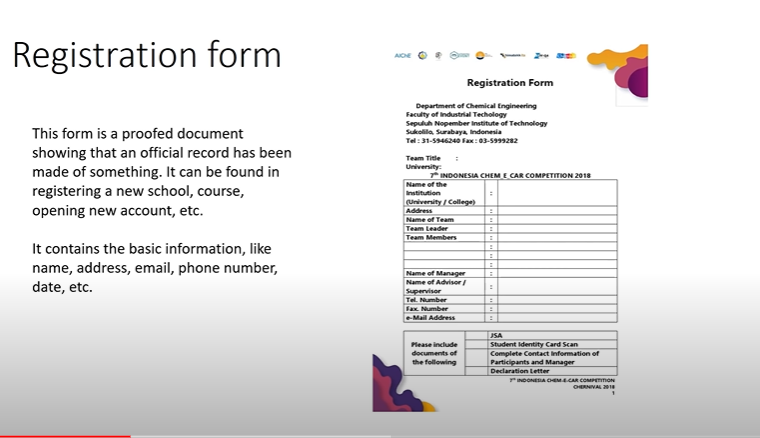 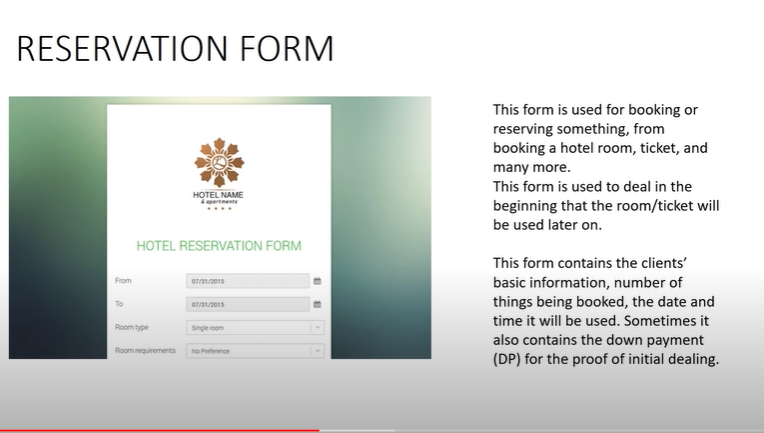 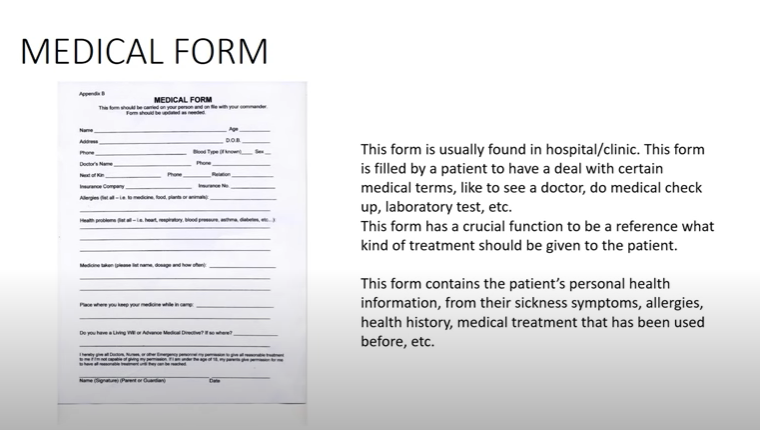 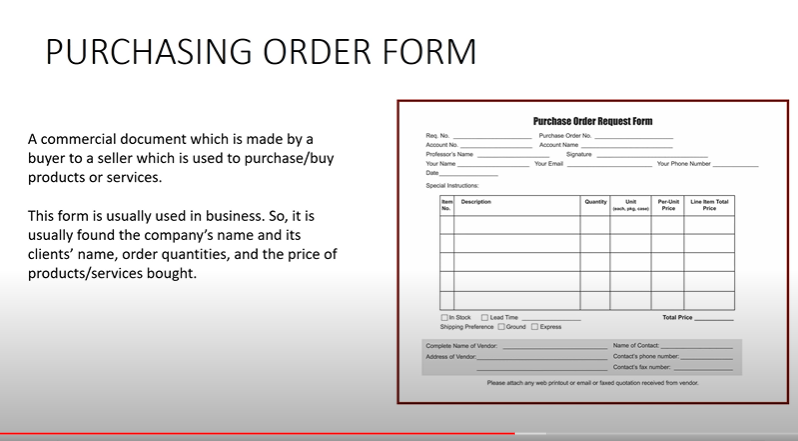 CHARACTERISTICS OF THE FORM
Less to write. People only write what is instructed in the space
Clear instructions about information to be supplied
Uniformity. For a special purpose, each person will fill in  a similar form
Information can be reexamined later to evaluate the accuracy of the information provided
Forms enable people to collect and distribute data easily.
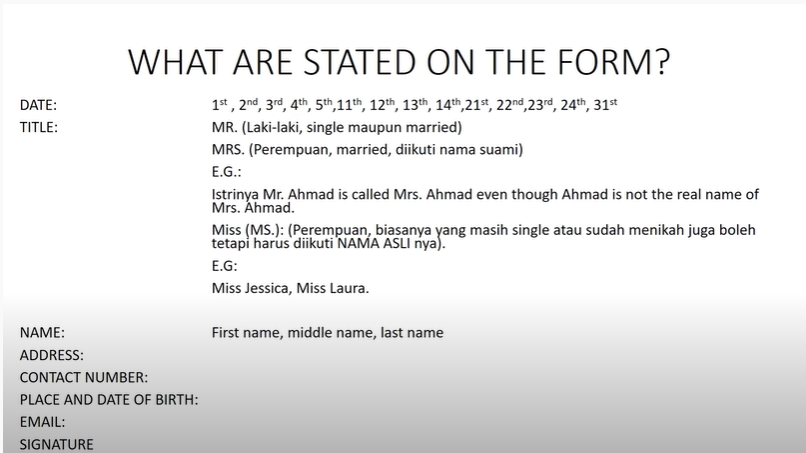 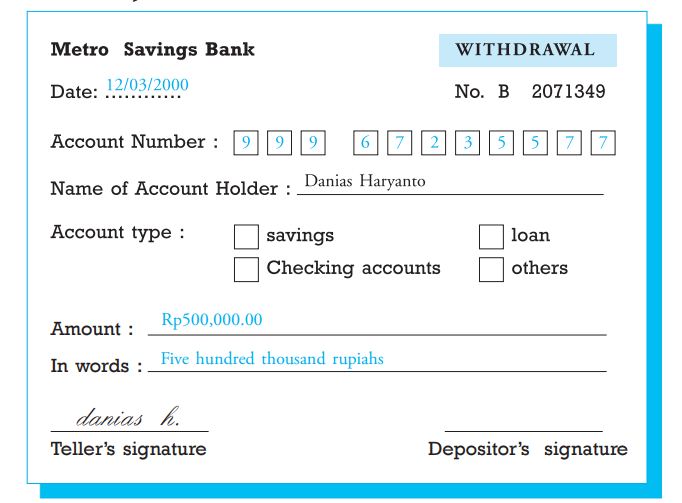 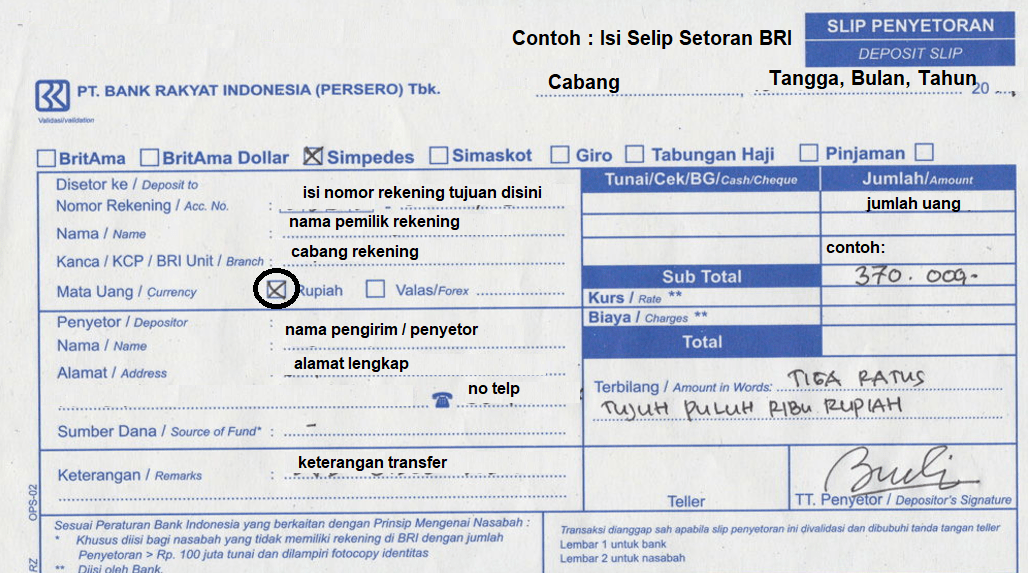